Differenziale e approssimazione lineare
1
Stefano Volpe, 2022
Retta tangente e approssimazione lineare
L’approssimazione lineare risolve un problema importante in matematica e nelle applicazioni: approssimare con una retta l’andamento di una curva nell’intorno di un suo punto P.
Un procedimento semplice per risolvere il problema: approssimare la curva con la retta tangente in P.
Un esempio  mostra come posso ragionare.
Stefano Volpe, 2022
2
La retta tangente approssima una curva 
Un esempio
Il punto della curva è P(1, 1)
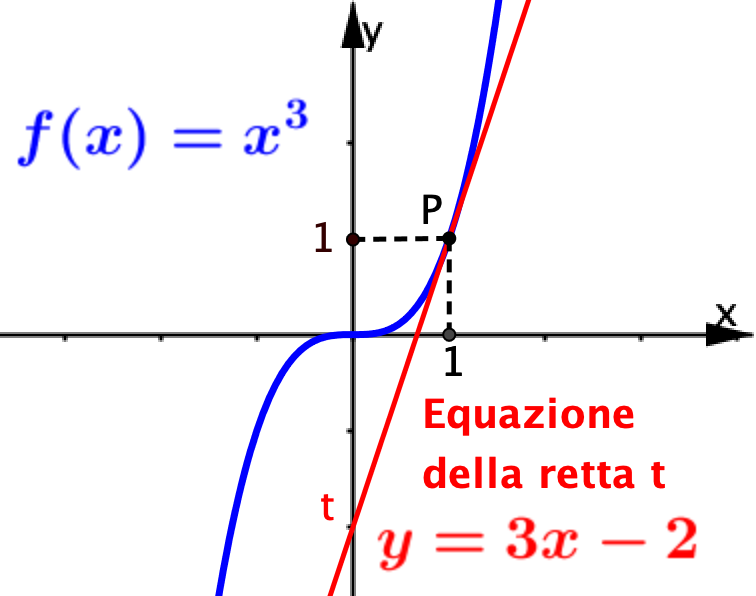 Stefano Volpe, 2022
3
La tangente approssima una curva 
Un esempio
P(1; 1) si trova:
 sulla curva d’equazione y = x3;
 sulla tangente d’equazione y = 3x – 2.
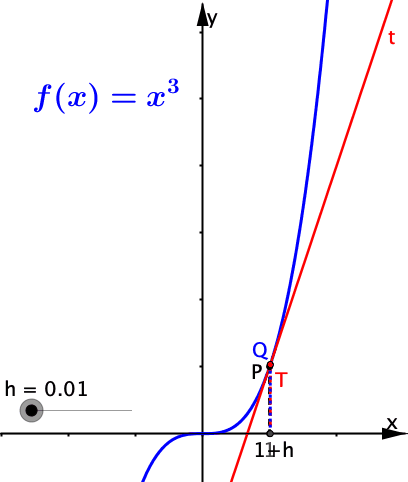 Mi muovo in un intorno di P e trovo due punti con l’ascissa 1+h, vicina a 1:
- Q che percorre la curva;
- T che percorre la tangente.
T e Q sono vicini se h è piccolo: 
la tangente approssima la curva in un intorno di P.
Come valuto l’errore di approssimazione?
Stefano Volpe, 2022
4
La tangente approssima una curva. 
Un esempio
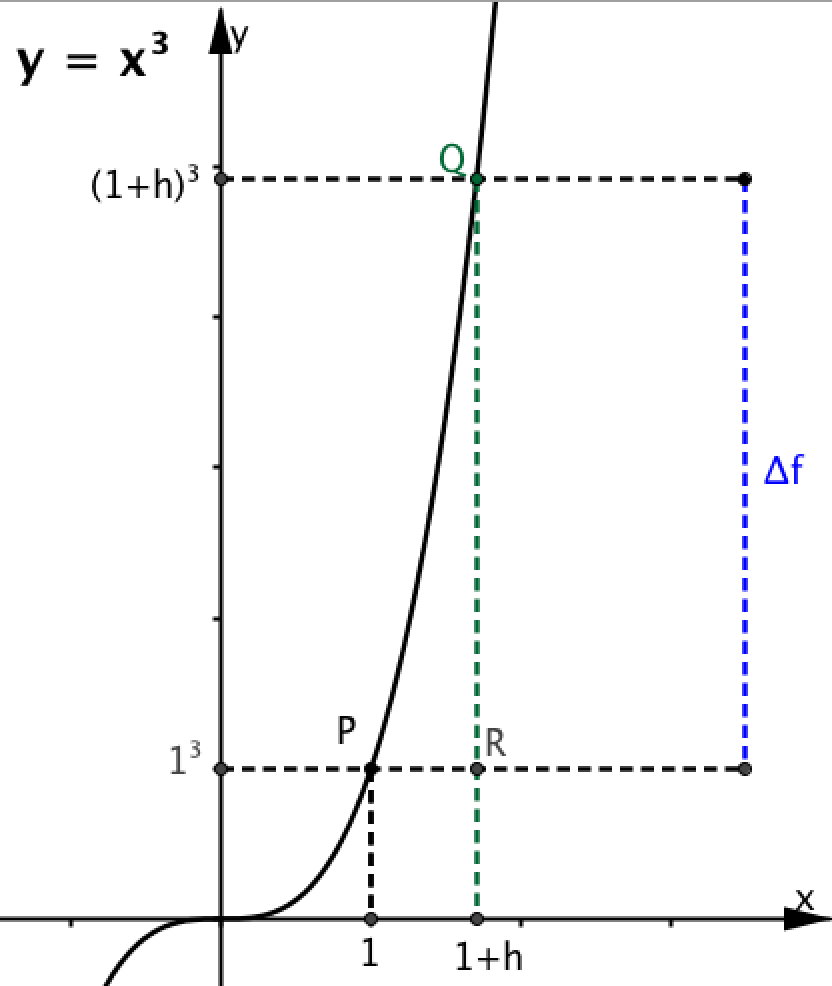 Percorro la curva nell’intorno di P:
passo dal punto P al punto Q;
l’ascissa passa da 1 a 1 + h;
l’ordinata passa da 1 a (1 + h)3 . 
perciò l’ordinata subisce una variazione Δf data da:
Δf = (1 + h)3 – 1 = 3h + 3h2 + h3
Stefano Volpe, 2022
5
La tangente approssima una curva. 
Un esempio
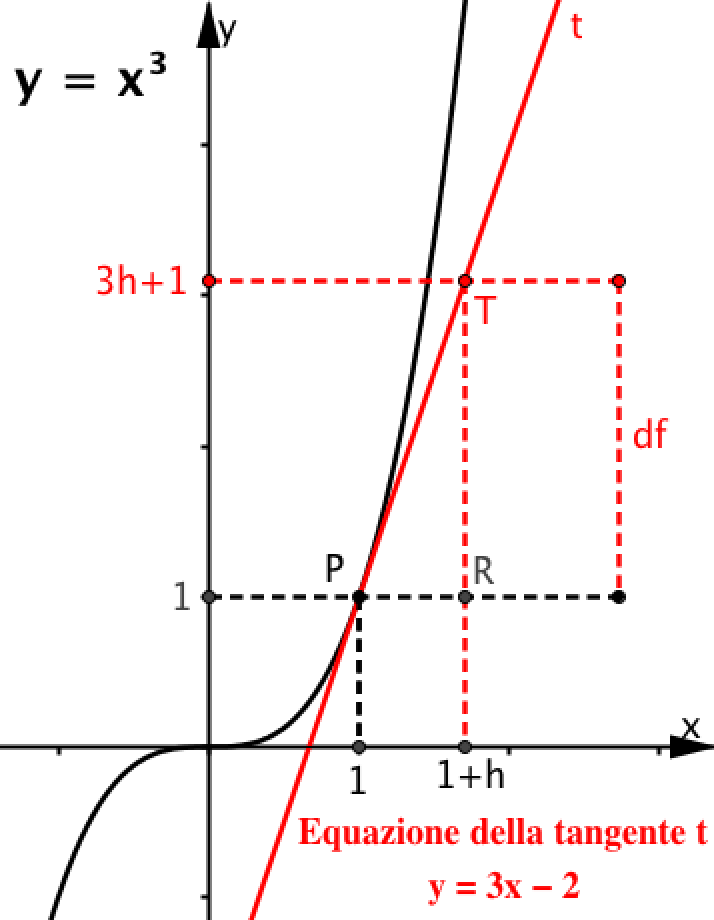 Percorro la tangente t nell’intorno di P passo dal punto P al punto T.
l’ascissa passa da 1 a 1 + h;
l’ordinata passa da 1 a 3h + 1;
perciò l’ordinata subisce una variazione df data da
df  =  3h + 1 – 1 = 3h
yT = 3(h + 1) – 2 = 3h + 3 – 2 = 3h + 1
Stefano Volpe, 2022
6
La tangente approssima una curva. 
Un esempio
Approssimare la curva con la tangente nell’intorno di P porta ad approssimare la variazione Δf con df.
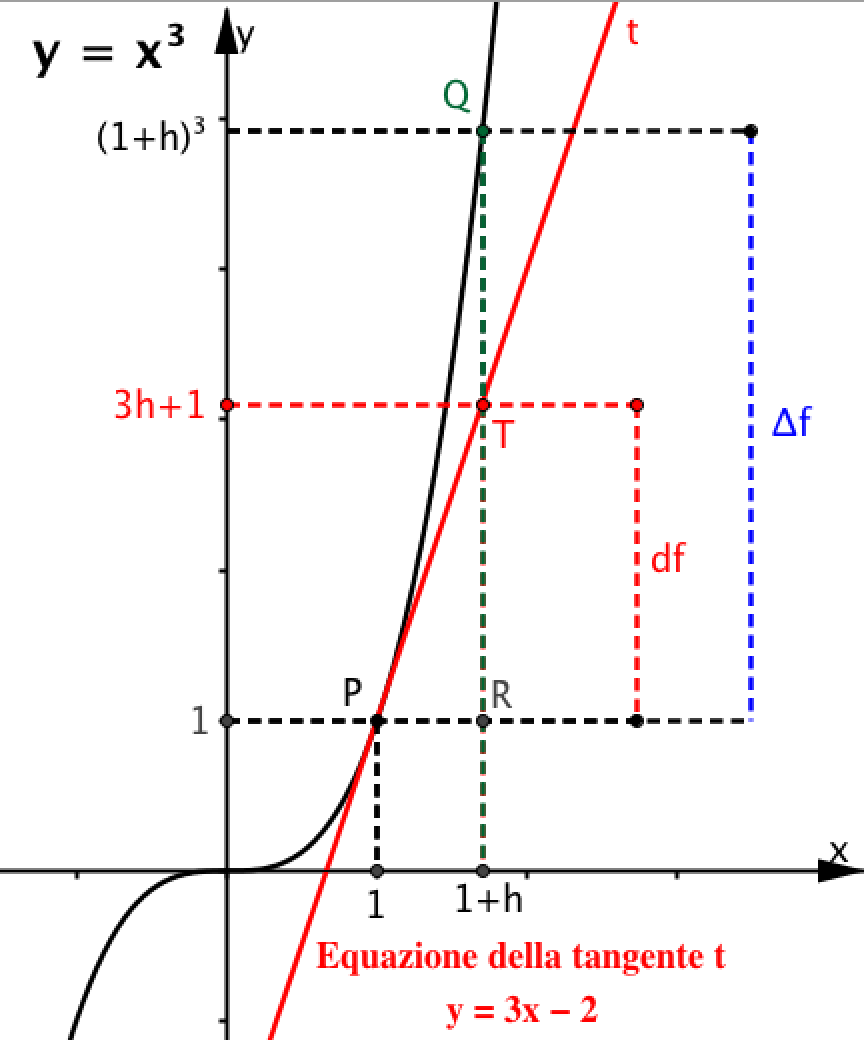 Δf = 3h + 3h2 + h3
df = 3h
L’errore che si commette con questa approssimazione è
Δf − df  = 3h2 + h3
L’errore dipende da h ed è molto piccolo, se h è molto vicino a 0.
Stefano Volpe, 2022
7
La tangente approssima la curva
Il differenziale
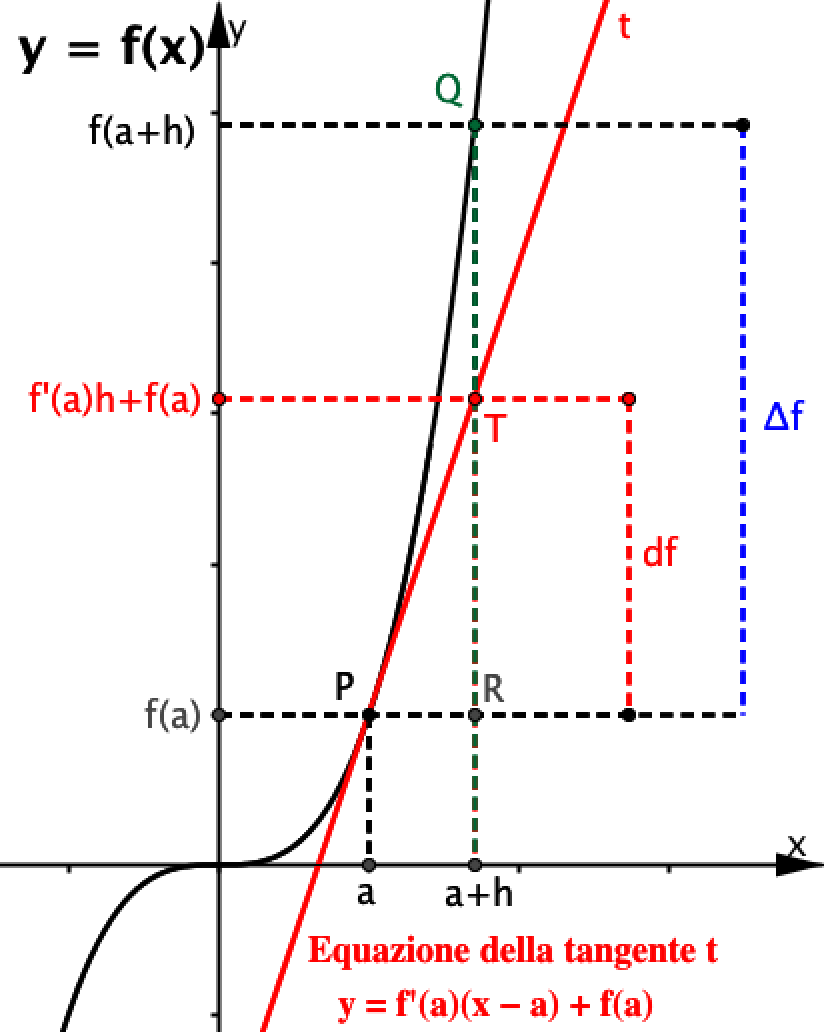 In generale, approssimare la curva con la tangente nell’intorno di P porta ad approssimare la variazione Δf con df.
Δf = f(a + h) – f(a)
df =  f’(a)h
df  prende il nome di differenziale
yT = f’(a)(a + h – a) + f(a) = 
    = f’(a)h + f(a)
Stefano Volpe, 2022
8
Problemi per riflettere
Completa la scheda di lavoro per risolvere vari problemi che richiedono di applicare il differenziale
Stefano Volpe, 2022
9
Che cosa hai ottenuto
Stefano Volpe, 2022
10
Problema 1
Quesiti a, b
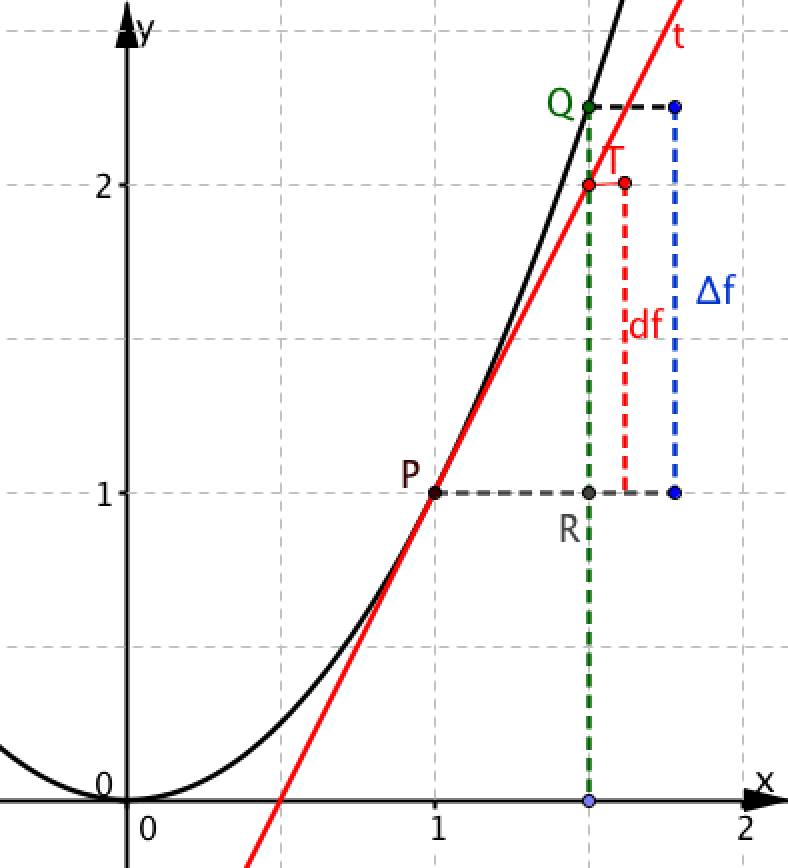 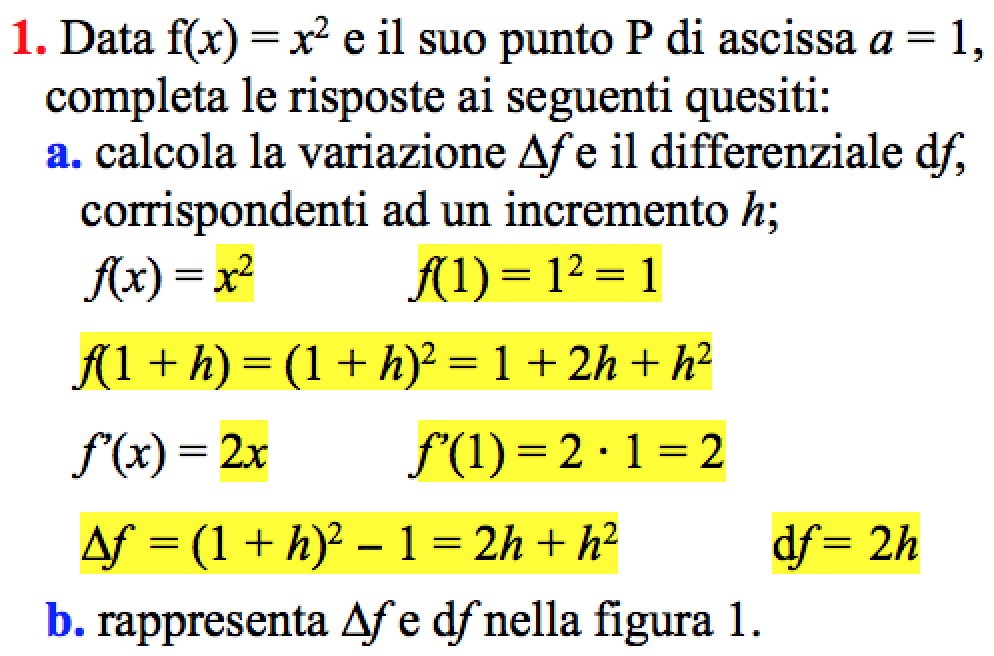 1 + h
Stefano Volpe, 2022
11
Problema 1
Quesiti c, d
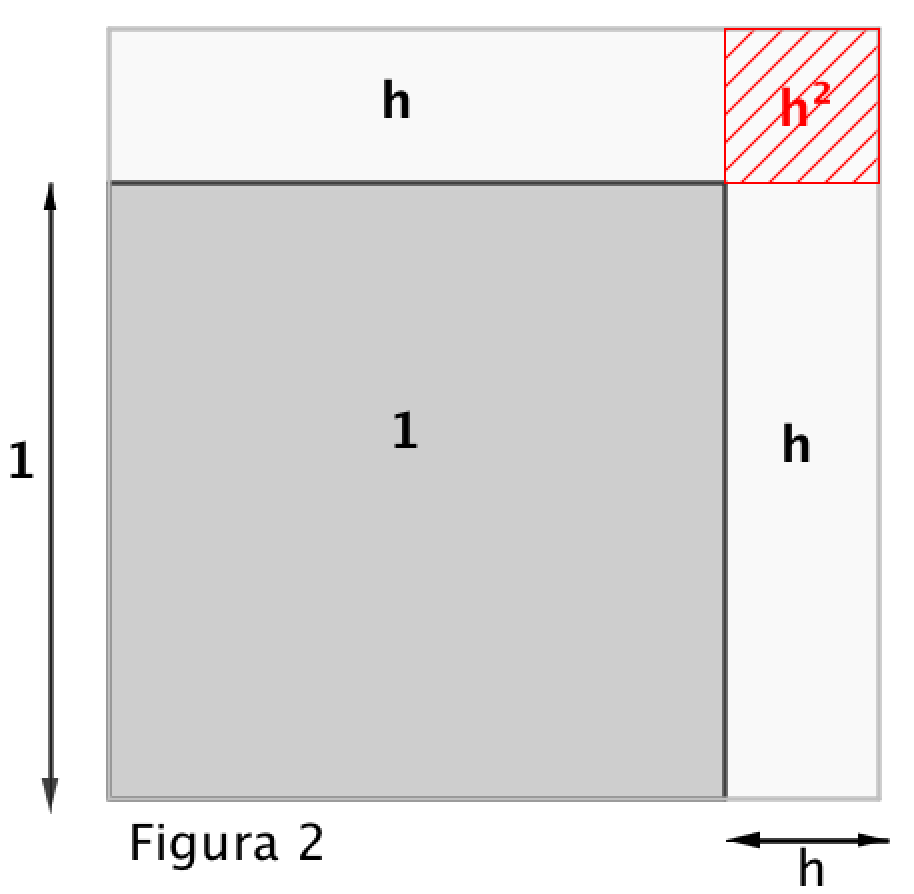 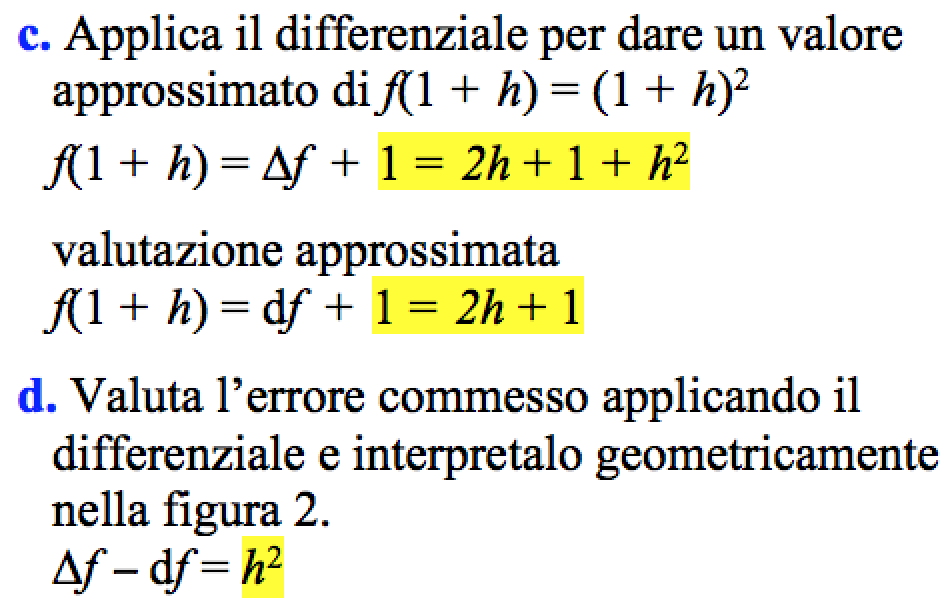 Stefano Volpe, 2022
12
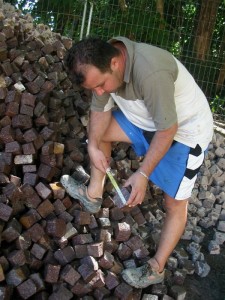 Problema 2
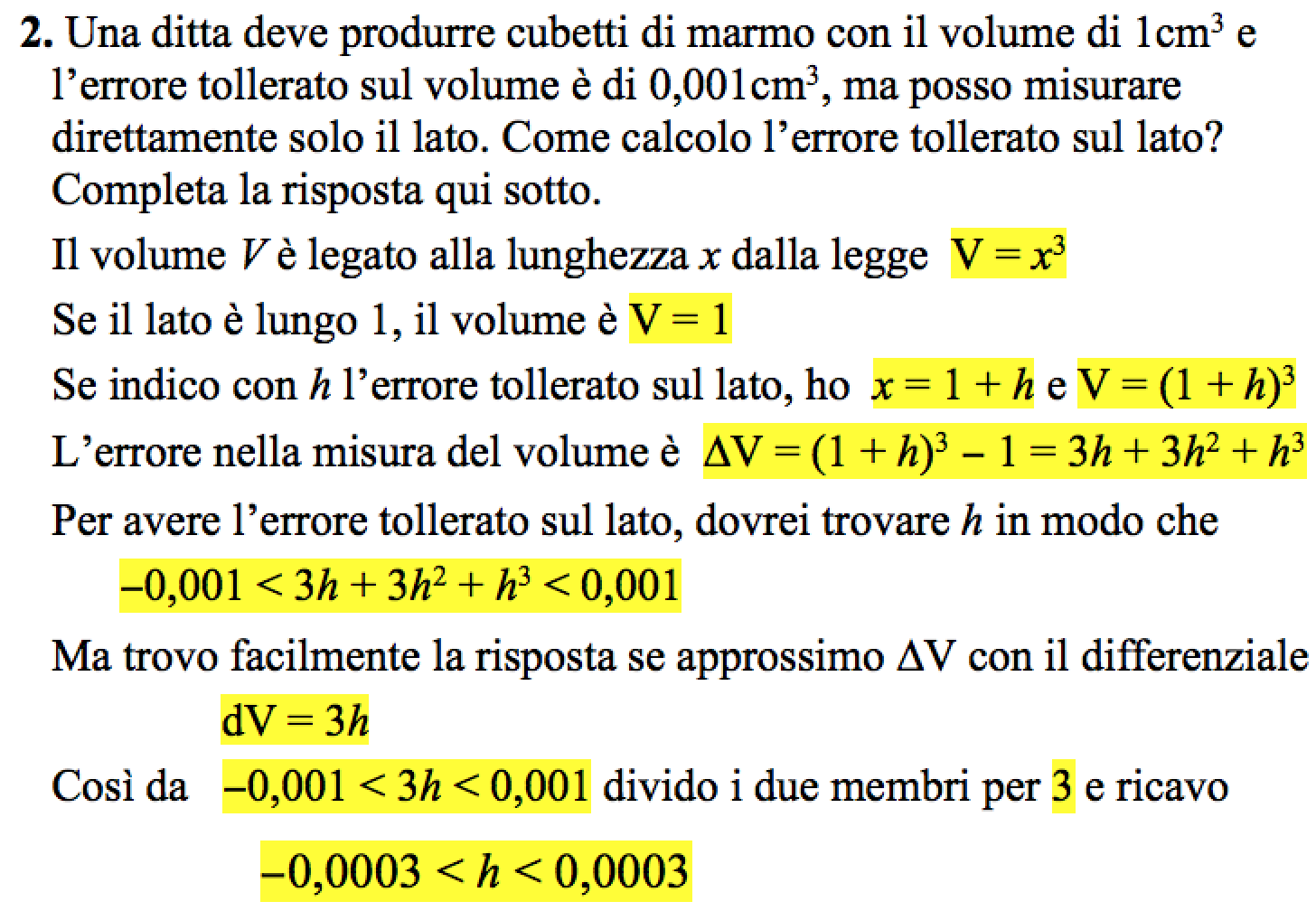 Stefano Volpe, 2022
13
Problema 2
Visualizzo geometricamente l’errore che commetto quando approssimo ΔV con dV
V = x3         a = 1
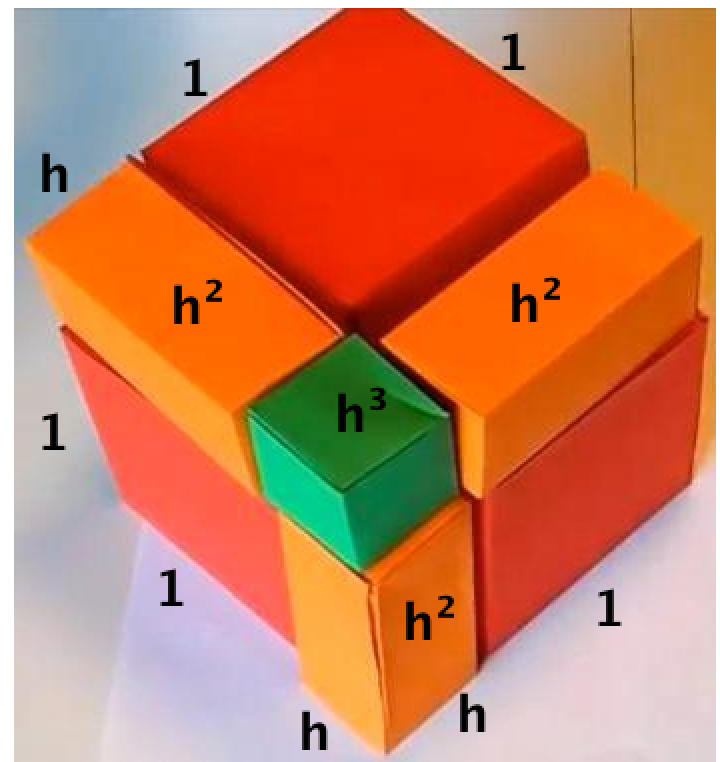 1 + ΔV = 1 + 3h + 3h2 + h3
1 + dV = 1 + 3h
14
Stefano Volpe, 2022
Problema 2
Visualizzo geometricamente l’errore che commetto quando approssimo ΔV con dV
V = x3         a = 1
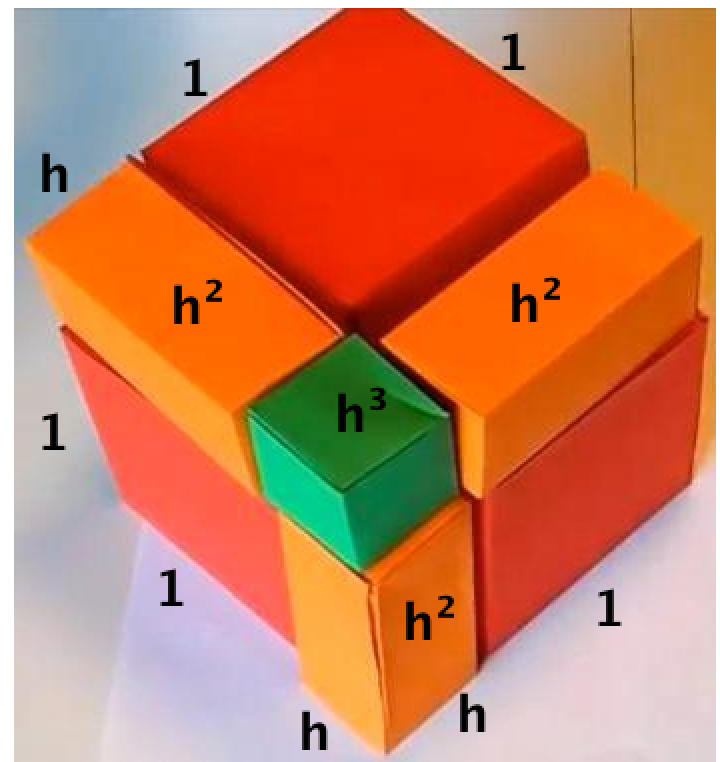 1 + ΔV = 1 + 3h + 3h2 + h3
1 + dV = 1 + 3h
Valuto l’errore in qualche caso numerico
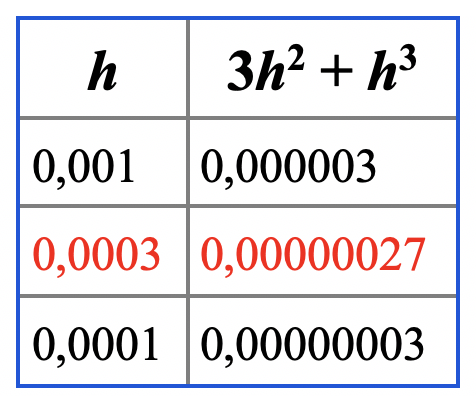 15
Stefano Volpe, 2022
Il differenziale  nello sviluppo teorico dell’analisi matematica
Stefano Volpe, 2022
16
Differenziale per qualunque ascissa x
Posso calcolare il differenziale df di una funzione non solo in corrispondenza ad un’ascissa fissata a, ma per una qualunque ascissa x.
Esempi

1. f(x) = x3      f’(x) = 3x2      

   a = 2          f’(2) = 3  22 = 12    df = 12h

   a = x          f’(x) = 3x2                       dx3 = 3x2h

2. f(x) = x        f’(x) = 1      

   a = 2          f’(2) = 1                   df = h

   a = x.         f’(x) = 1                   dx = h
dx3 = 3x2dx
Stefano Volpe, 2022
17
La notazione di Leibniz
Esamino il differenziale df di una funzione in corrispondenza a qualunque ascissa x.
Esempio
In generale
df(x) = f’(x)dx
dx3 = 3x2dx
Ritrovo il simbolo scelto da Leibniz per indicare la derivata
Stefano Volpe, 2022
18